岸和田土木事務所／公園課
令和２年４月
【概要版】泉佐野丘陵緑地マネジメントプラン（案）		『「えん」をテーマにみんなでつくり続ける公園』
①取組基本方針
公園の特色を活かす
都市の環境を保全
民間活力の導入
安全・安心・快適
・公園にかかわる人たちが楽しく公園づくりを行えるように、公園づくりのシナリオとなる活動のルールや活動場所ごとの将来像をみんなで話し合いながら公園づくりを進める公園
・時代とともに姿を変えながら、地域と一緒に府民のニーズに応えてつくり続ける公園
・地域との多様な連携により、様々なプログラムを展開し、地域の活性化にも役立つ公園
・協働して公園づくりを行うボランティア団体・パーククラブを軸に公園づくりを企画・運営し、民間企業や各種団体とも連携する公園
・公園づくりの趣旨に賛同した企業をはじめ、数々の企業からの支援のもと公園づくりを進める公園
・樹林やため池、棚田跡など魅力的な微地形や自然景観を活用し、様々な風景との出会いを楽しめる公園
・安全、快適に利用するために、ルールをみんなで話し合って決め、何度でも見直し、共有する公園
・樹林、水辺、田園などこの地がもともと持つ景観の魅力を最大限に引き出す公園
・ため池や樹林地など、計画地の自然環境を守るとともに、公園づくりの過程で発生する間伐材・剪定枝などのリユースや子ども向けの環境学習を実施するなど、環境にも配慮した公園
②ゾーンの設定
③ゾーン別の方針
④取組の方針
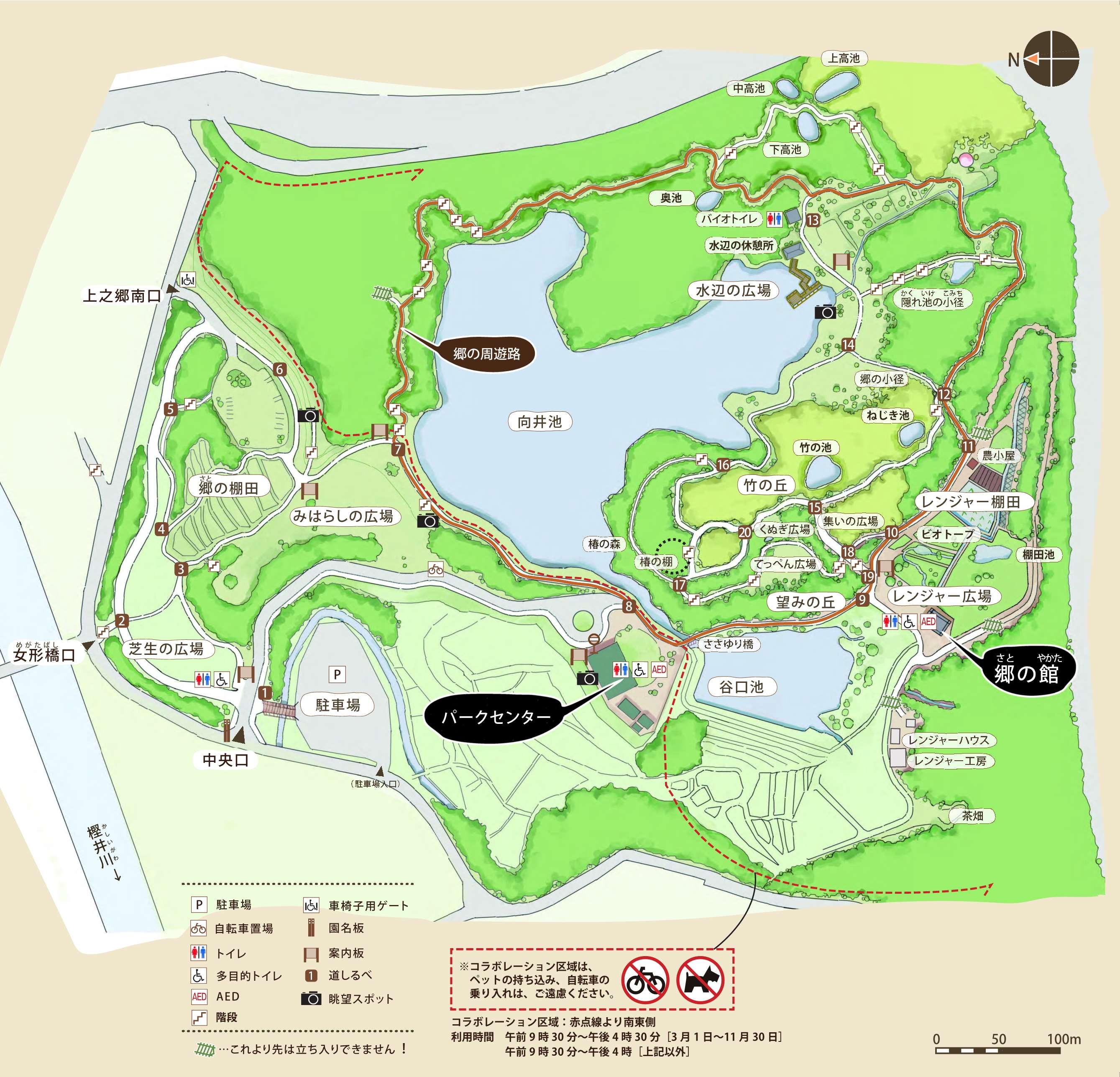 コラボレーションゾーン
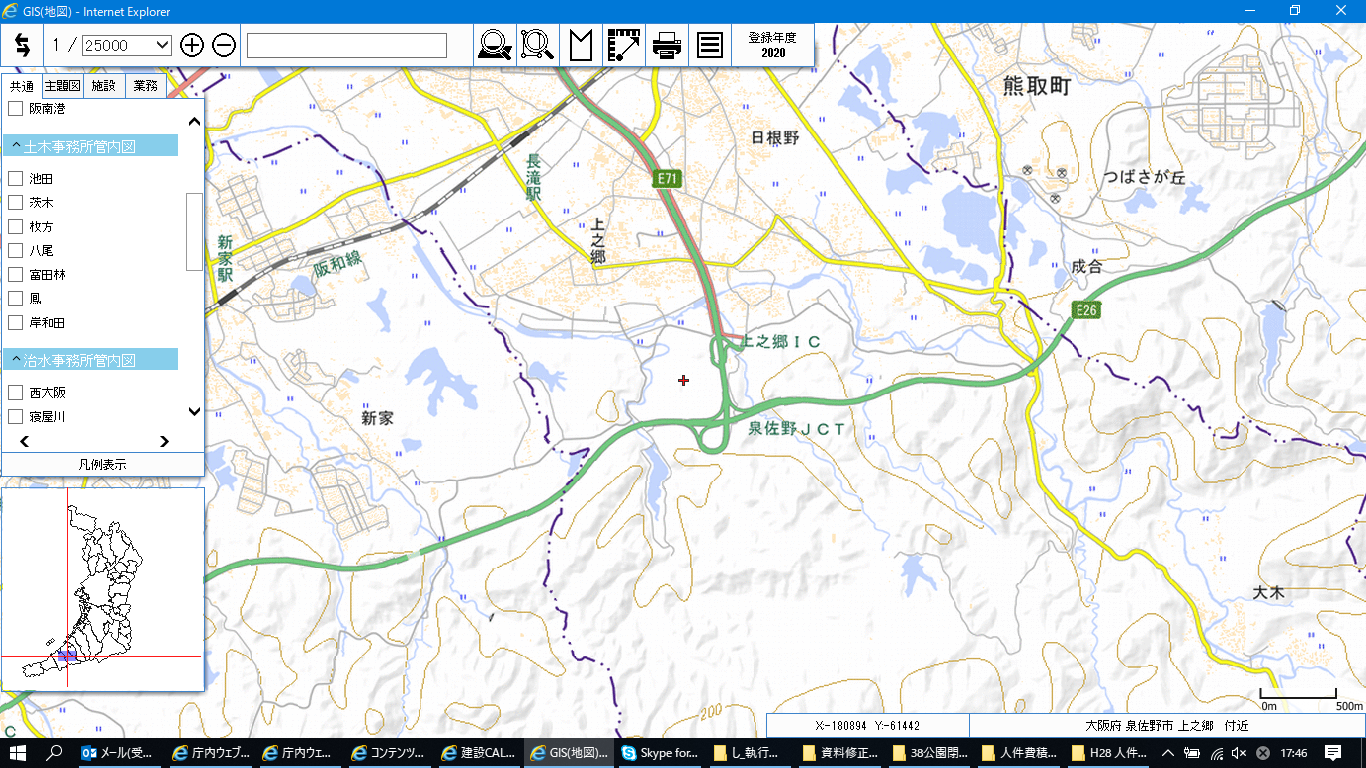 周辺見取り図
至　日根野駅
長滝駅
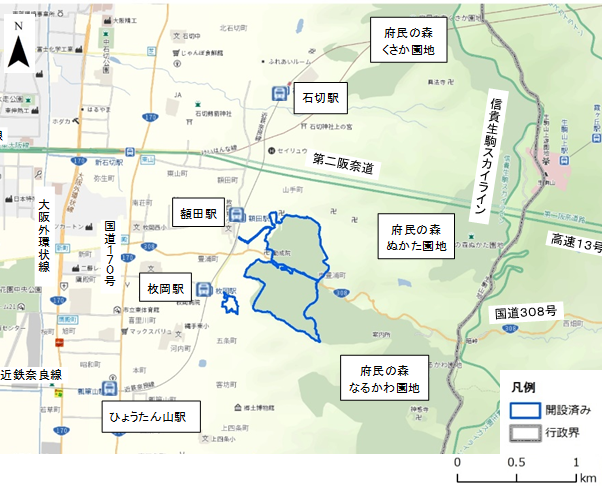 関西空港自動車道
ＪＲ阪和線
新家駅
上之郷 ＩＣ
リーディングゾーン
阪和自動車道
泉佐野　ＪＣＴ
凡例
　　　　　開設済み

　　　　　未開設
<参考>公園の概要
・開設面積：14.9ha
・年間利用者数（H30年度）：約4.8万人
・開設年度：平成26年8月30日
・主要施設：樹林、棚田、ため池、休憩所、駐車場、パークセンター、芝生広場